Caso clínico medicina interna Hospital Universitario San Juan de AlicanteRevisado por: Dr. Esteve y Dra. Guillén
Sofía Saura Saura
4º curso. Talleres integrados 19/20
Semana 24/02/20 a 27/02/20
Presentación del caso
Motivo de consulta: Varón de 77 años que acude a MI remitido por su nefrólogo por disnea de 1 mes.

Anamnesis: 
- Antecedentes personales: No RAMc. Niega hábitos tóxicos. No fumador.
FRC: HTA. DM II desde hace 10 años. DLP. Cardiopatía isquémica.
Insuficiencia renal crónica grado IV.
Infección tuberculosa en su juventud. SAHS grave, portador de CPAP.
Ingresos: hace un 1 año por neumonía.

-Antecedentes qx: 2 bypass aorto-coronarios en octubre de 2019. 

-Enfermedad actual: Desde hace 1 mes presenta disnea de mínimos esfuerzos, pérdida de 14 kg, tos, expectoración amarillenta, anorexia e insomnio. (SD. CONSTITUCIONAL).

Exploración física: sin alteraciones a la exploración.
Pruebas diagnósticas
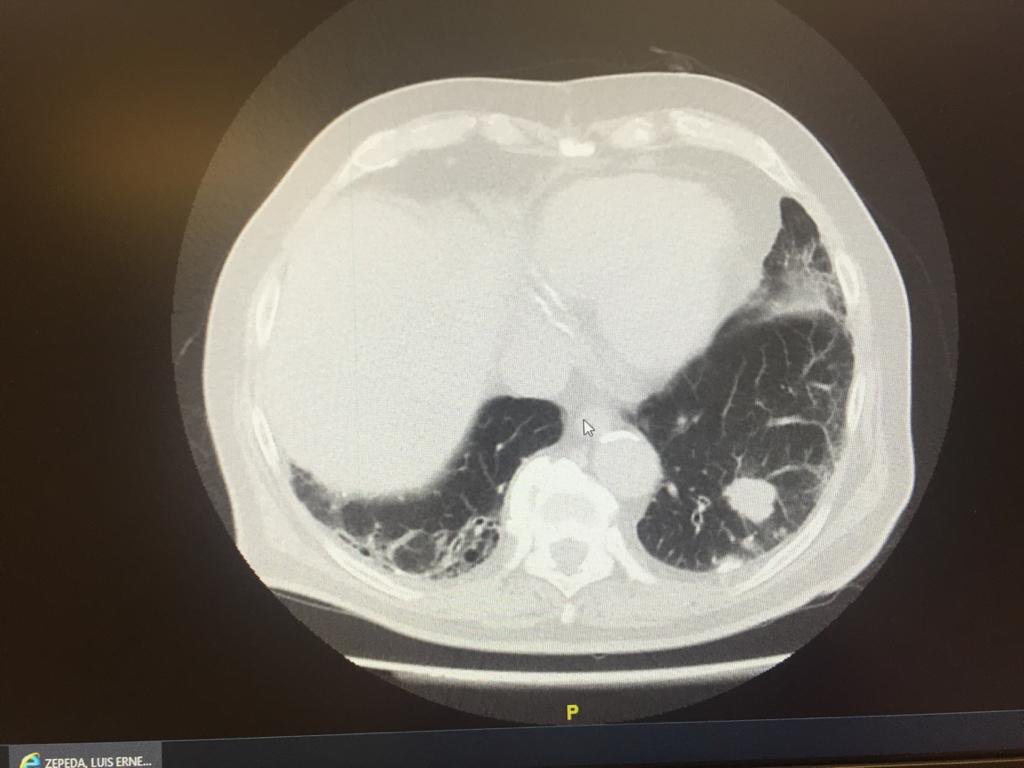 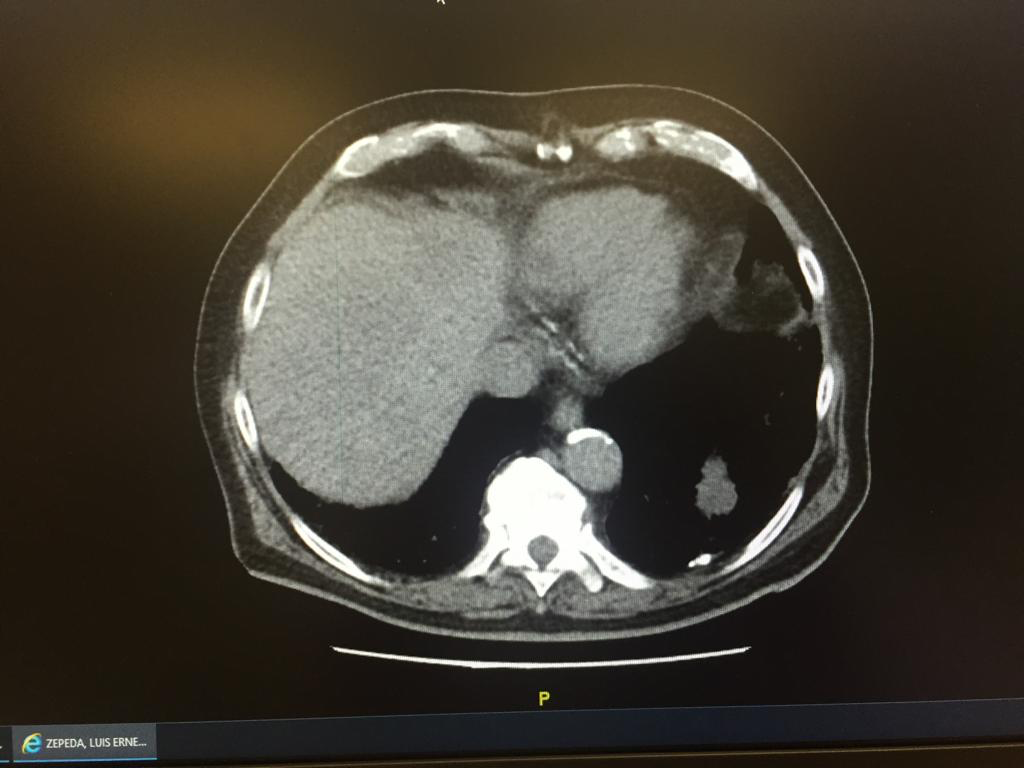 Diagnóstico
Tumor primario pulmonar con metástasis hepáticas. Estadio IV.
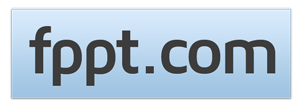